StudyMafia.Org
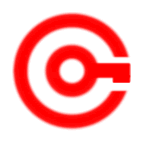 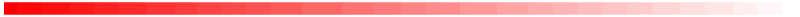 Fracture 
Management
Submitted To:	                                Submitted By:
                       Studymafia.org                                        Studymafia.org
Table Contents
Definition
Introduction
Management of Fracture 
Complications of Fracture Management
Prevention Measures
Conclusion
2
[Speaker Notes: SAY:Before we wrap up the course, let’s review what we have learned today.

During this course, we have
<READ the bullets from the slide.>

GO to next slide.]
Definition
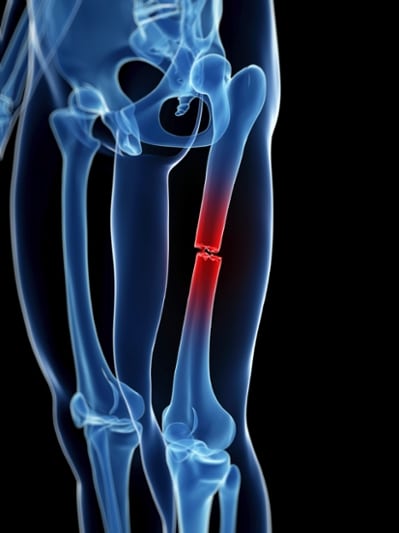 A bone fracture is the medical definition for a broken bone.
3
[Speaker Notes: SAY:Before we wrap up the course, let’s review what we have learned today.

During this course, we have
<READ the bullets from the slide.>

GO to next slide.]
Introduction
Fractures are usually caused by traumas like falls, car accidents or sports injuries. 
But some medical conditions and repetitive forces (like running) can increase your risk for experiencing certain types of fractures.
If you break a bone, you might need surgery to repair it. Some people only need a splint, cast, brace or sling for their bone to heal.
4
[Speaker Notes: SAY:Before we wrap up the course, let’s review what we have learned today.

During this course, we have
<READ the bullets from the slide.>

GO to next slide.]
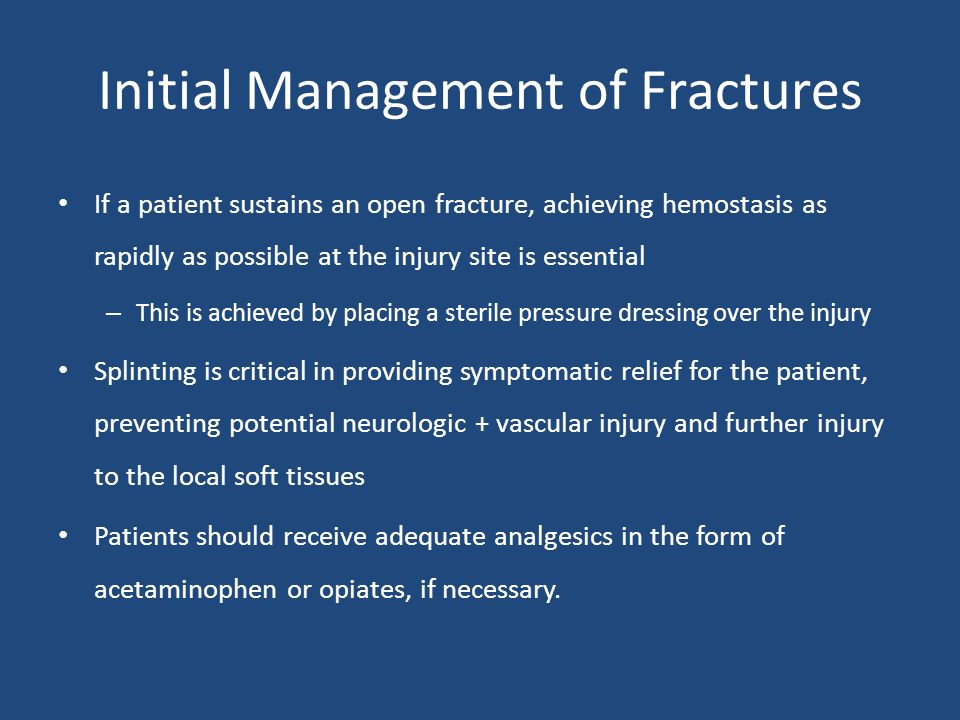 5
[Speaker Notes: SAY:Before we wrap up the course, let’s review what we have learned today.

During this course, we have
<READ the bullets from the slide.>

GO to next slide.]
Management of Fractures
Immobilization
If your fracture is mild and your bones did not move far out of place (if it’s non-displaced), you might only need a splint or cast. Splinting usually lasts for three to five weeks. If you need a cast, it will likely be for longer, typically six to eight weeks.
●●●
6
[Speaker Notes: SAY:
The purpose of epidemiology in public health practice is to

discover the agent, host, and environmental factors that affect health;
determine the relative importance of causes of illness, disability, and death;
identify those segments of the population that have the greatest risk from specific causes of ill health; and
evaluate the effectiveness of health programs and services in improving population health.
GO to next slide.]
Management of Fractures
Closed reduction
More severe breaks require a closed reduction to set (realign) your bones. During this non-surgical procedure, your provider will physically push and pull your body on the outside to line up your broken bones inside you.
●●●
7
[Speaker Notes: SAY:
The purpose of epidemiology in public health practice is to

discover the agent, host, and environmental factors that affect health;
determine the relative importance of causes of illness, disability, and death;
identify those segments of the population that have the greatest risk from specific causes of ill health; and
evaluate the effectiveness of health programs and services in improving population health.
GO to next slide.]
Management of Fractures
Bone fracture surgery
Some bone fractures require surgery. Depending on which type of fracture you have — and how badly your bones are damaged — there are few techniques your surgeon might use.
●●●
8
[Speaker Notes: SAY:
The purpose of epidemiology in public health practice is to

discover the agent, host, and environmental factors that affect health;
determine the relative importance of causes of illness, disability, and death;
identify those segments of the population that have the greatest risk from specific causes of ill health; and
evaluate the effectiveness of health programs and services in improving population health.
GO to next slide.]
Management of Fractures
Internal fixation
Your surgeon will realign (set) your bones to their correct position and then secure them in place so they can heal and grow back together. They usually perform what’s called an internal fixation, which means your surgeon inserts pieces of metal into your bone to hold it in place while it heals.
●●●
9
[Speaker Notes: SAY:
The purpose of epidemiology in public health practice is to

discover the agent, host, and environmental factors that affect health;
determine the relative importance of causes of illness, disability, and death;
identify those segments of the population that have the greatest risk from specific causes of ill health; and
evaluate the effectiveness of health programs and services in improving population health.
GO to next slide.]
Management of Fractures
External fixation
You might need an external fixation. Your surgeon will put screws in your bone on either side of the fracture inside your body then connect them to a brace or bracket around the bone outside your body.
●●●
10
[Speaker Notes: SAY:
The purpose of epidemiology in public health practice is to

discover the agent, host, and environmental factors that affect health;
determine the relative importance of causes of illness, disability, and death;
identify those segments of the population that have the greatest risk from specific causes of ill health; and
evaluate the effectiveness of health programs and services in improving population health.
GO to next slide.]
Management of Fractures
Arthroplasty
If you fracture a joint (like your shoulder, elbow or knee) you might need an arthroplasty (joint replacement). Your surgeon will remove the damaged joint and replace it with an artificial joint. The artificial joint (prosthesis) can be metal, ceramic or heavy-duty plastic.
●●●
11
[Speaker Notes: SAY:
The purpose of epidemiology in public health practice is to

discover the agent, host, and environmental factors that affect health;
determine the relative importance of causes of illness, disability, and death;
identify those segments of the population that have the greatest risk from specific causes of ill health; and
evaluate the effectiveness of health programs and services in improving population health.
GO to next slide.]
Management of Fractures
Bone grafting
You might need bone grafting if your fracture is severely displaced or if your bone isn’t healing back together as well as it should. Your surgeon will insert additional bone tissue to rejoin your fractured bone.
12
[Speaker Notes: SAY:
The purpose of epidemiology in public health practice is to

discover the agent, host, and environmental factors that affect health;
determine the relative importance of causes of illness, disability, and death;
identify those segments of the population that have the greatest risk from specific causes of ill health; and
evaluate the effectiveness of health programs and services in improving population health.
GO to next slide.]
Complications of Fracture Management
Acute compartment syndrome (ACS): A build-up of pressure in your muscles may stop blood from getting to tissue, which can cause permanent muscle and nerve damage.
Malunion: This happens when your broken bones don’t line up correctly while they heal.
●●●
13
[Speaker Notes: SAY:
The purpose of epidemiology in public health practice is to

discover the agent, host, and environmental factors that affect health;
determine the relative importance of causes of illness, disability, and death;
identify those segments of the population that have the greatest risk from specific causes of ill health; and
evaluate the effectiveness of health programs and services in improving population health.
GO to next slide.]
Complications of Fracture Management
Nonunion: Your bones may not grow back together fully or at all.
Bone infection (osteomyelitis): If you have an open fracture (the bone breaks through your skin) you have an increased risk of bacterial infection.
14
[Speaker Notes: SAY:
The purpose of epidemiology in public health practice is to

discover the agent, host, and environmental factors that affect health;
determine the relative importance of causes of illness, disability, and death;
identify those segments of the population that have the greatest risk from specific causes of ill health; and
evaluate the effectiveness of health programs and services in improving population health.
GO to next slide.]
Prevention Measures
Always wear your seatbelt.
Wear the right protective equipment for all activities and sports.
Make sure your home and workspace are free from clutter that could trip you or others.
Always use the proper tools or equipment at home to reach things. Never stand on chairs, tables or countertops.
●●●
15
[Speaker Notes: SAY:
The purpose of epidemiology in public health practice is to

discover the agent, host, and environmental factors that affect health;
determine the relative importance of causes of illness, disability, and death;
identify those segments of the population that have the greatest risk from specific causes of ill health; and
evaluate the effectiveness of health programs and services in improving population health.
GO to next slide.]
Prevention Measures
Follow a diet and exercise plan that will help you maintain good bone health.
Talk to your provider about a bone density test if you’re older than 50 or if you have a family history of osteoporosis.
Use your cane or walker if you have difficulty walking or have an increased risk for falls.
16
[Speaker Notes: SAY:
The purpose of epidemiology in public health practice is to

discover the agent, host, and environmental factors that affect health;
determine the relative importance of causes of illness, disability, and death;
identify those segments of the population that have the greatest risk from specific causes of ill health; and
evaluate the effectiveness of health programs and services in improving population health.
GO to next slide.]
Conclusion
Most people who break a bone make a full recovery and can resume their typical routine after their bone heals. 
Some fractures can have a long-term impact on your life, especially if you experienced other injuries
17
[Speaker Notes: SAY:
The purpose of epidemiology in public health practice is to

discover the agent, host, and environmental factors that affect health;
determine the relative importance of causes of illness, disability, and death;
identify those segments of the population that have the greatest risk from specific causes of ill health; and
evaluate the effectiveness of health programs and services in improving population health.
GO to next slide.]
References
Google.com
Wikipedia.org
Studymafia.org
Slidespanda.com
ThanksTo StudyMafia.org